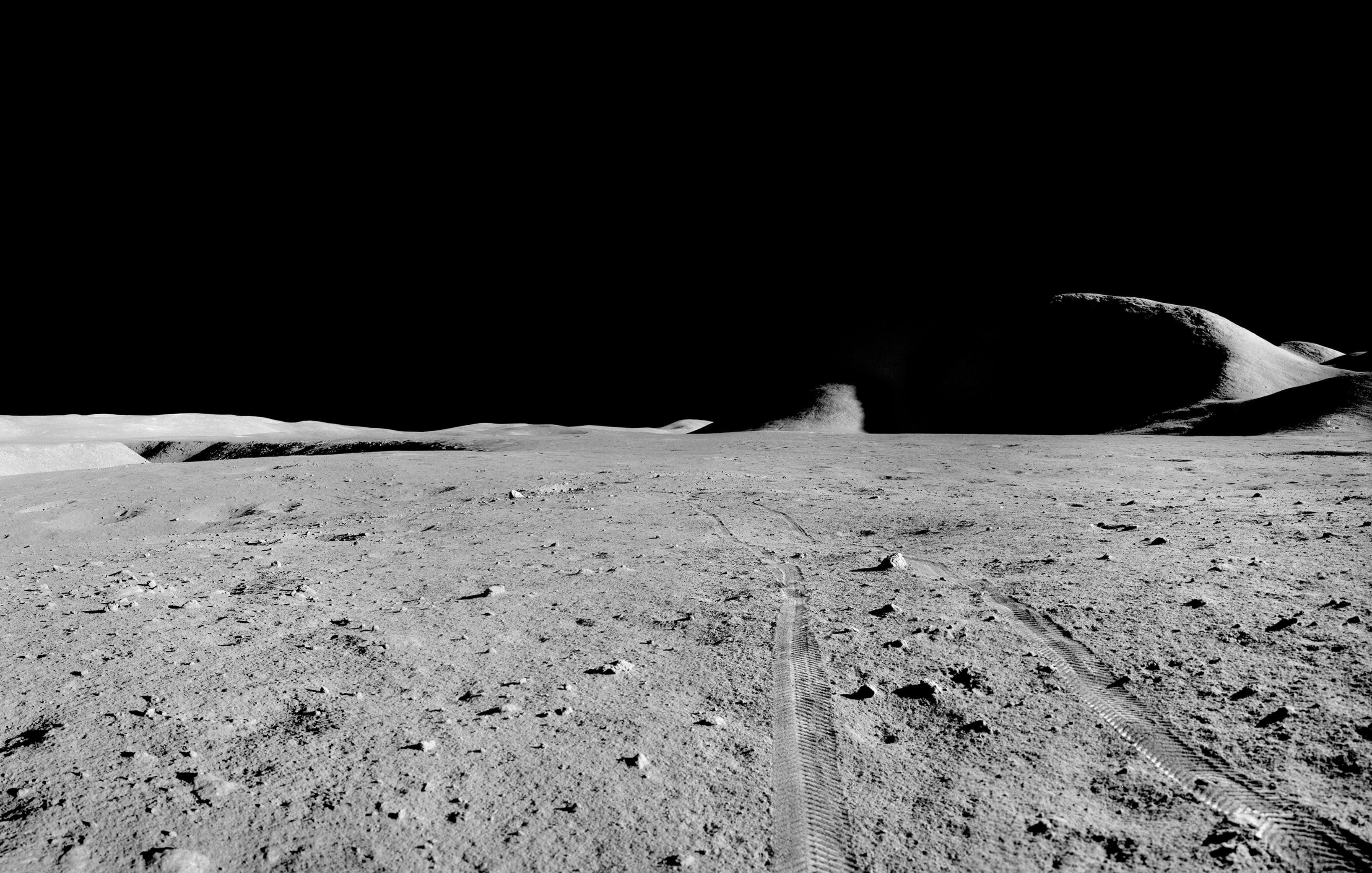 Movement Through Regolith
Team 518: Joshua Baldwin, Enrique Chocron, 
Emily Dawson, Andres Hernandez Chapa, Joseph Way
1
Meet the Team
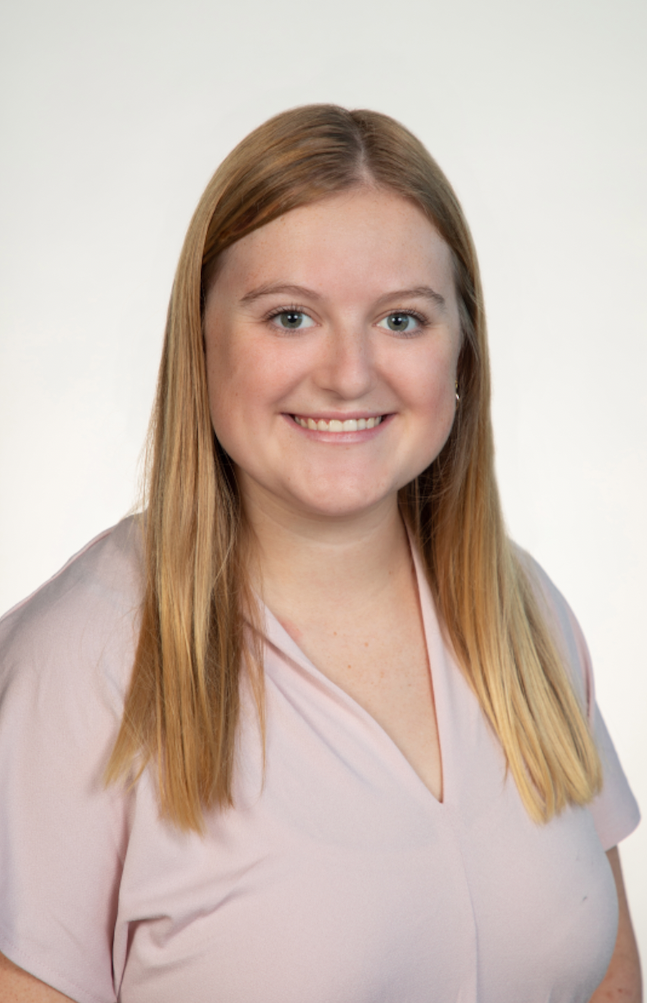 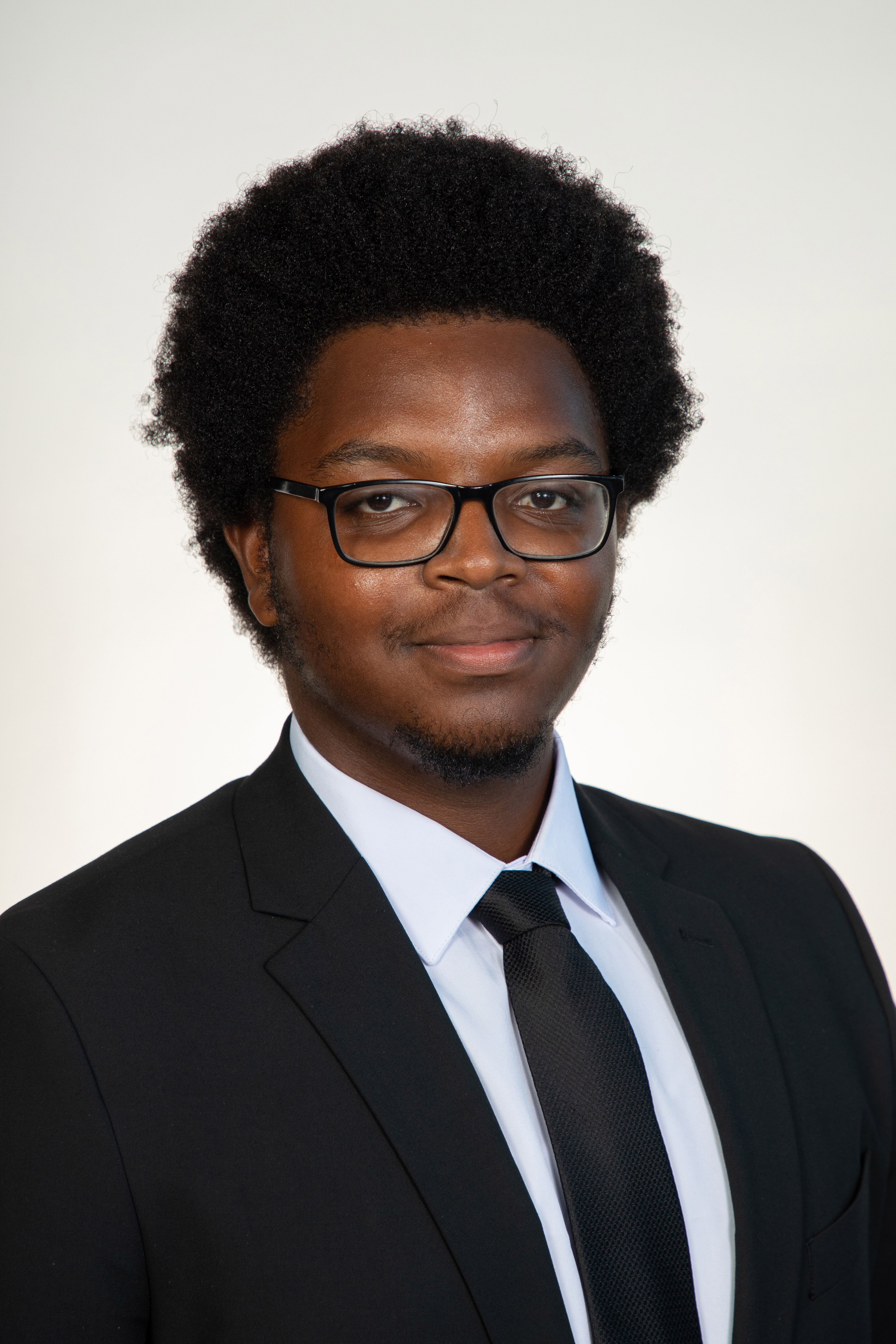 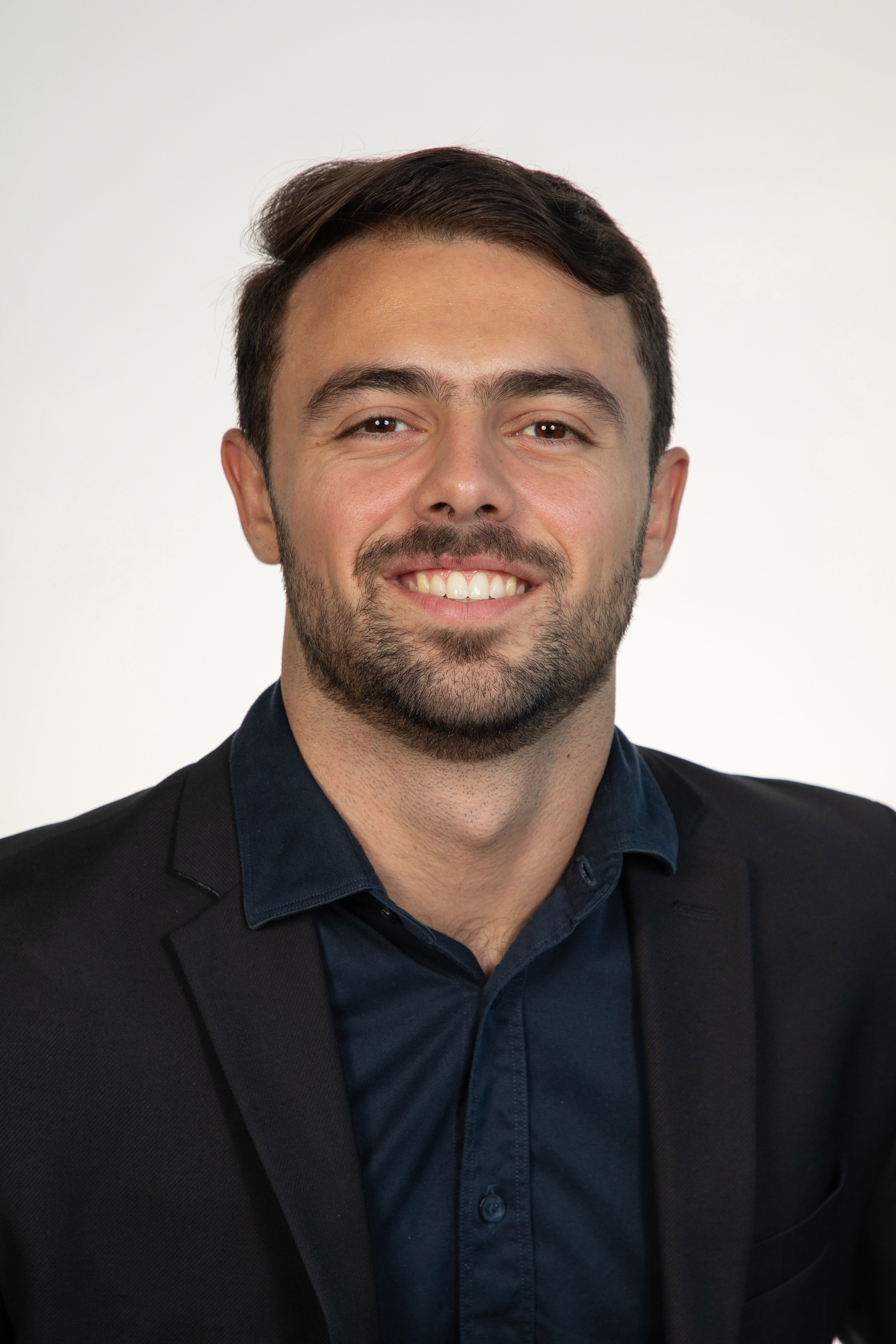 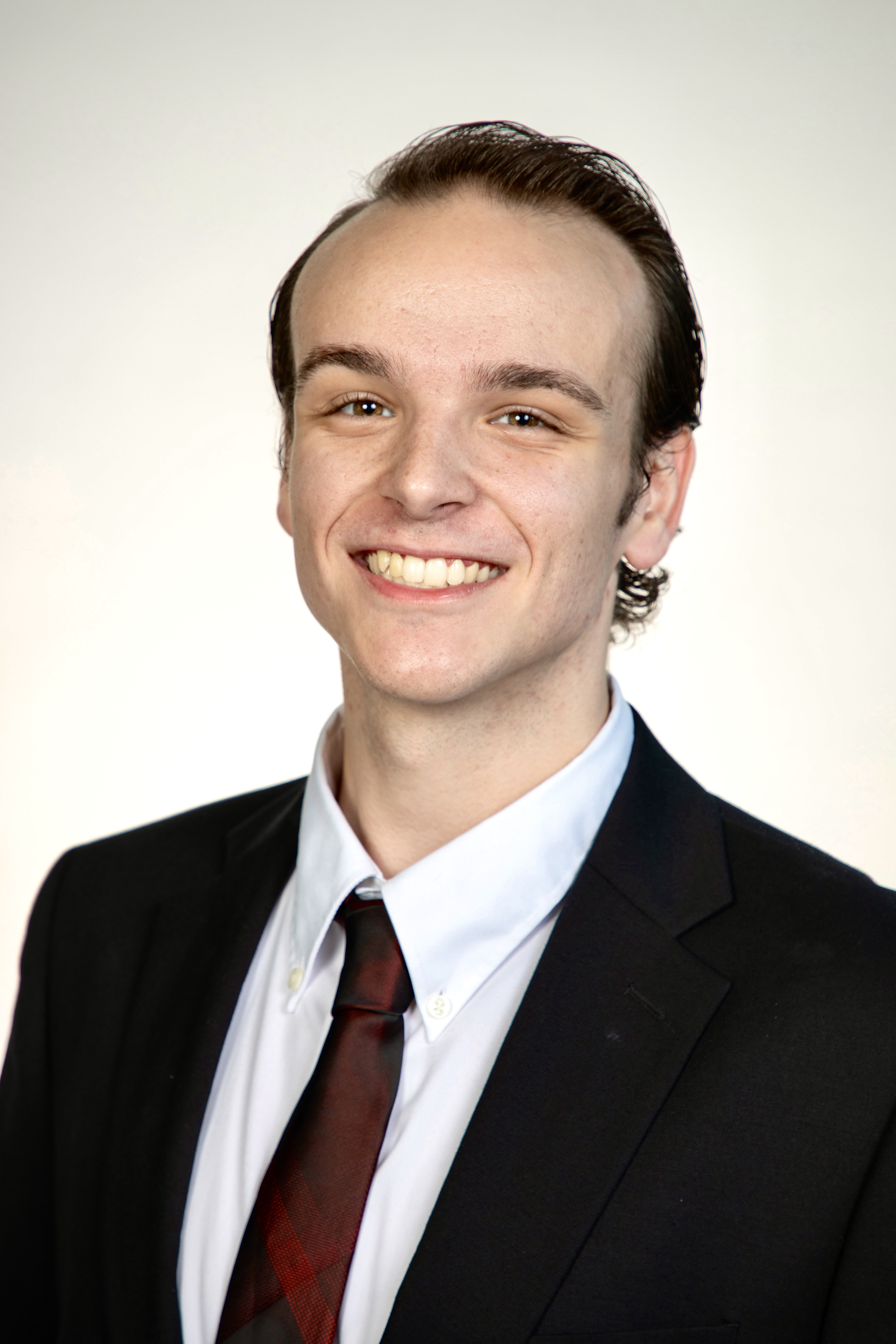 Joseph Way
Software & Design ​
Engineer
Andres Hernandez Chapa 
Systems Engineer
Emily Dawson 
Project &
Test Engineer
Joshua Baldwin
Quality & Design
Engineer
Enrique Chocron
Manufacturing & Design
Engineer
Joshua Baldwin
2
Sponsor and Advisor
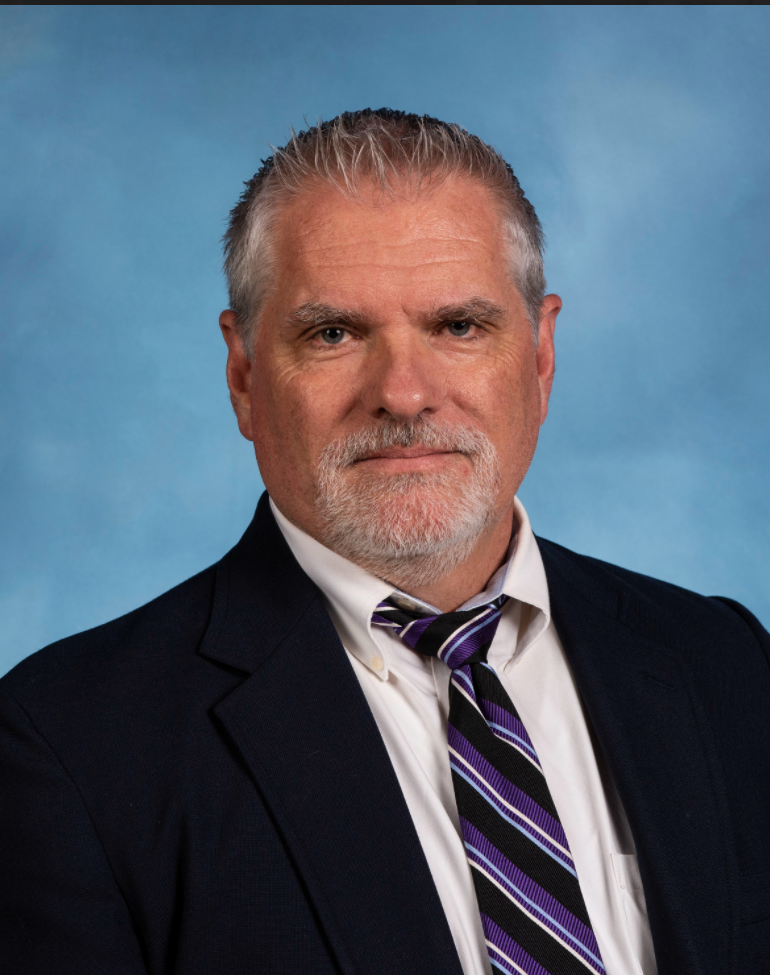 Academic Advisor​
Dr. Jonathan Clark
FAMU-FSU College of Engineering
Engineering Sponsor
Dr. Michael Zanetti
NASA-Marshall Space Flight Center
Engineering Sponsor 
Arthur Werkheiser
NASA-Marshall Space Flight Center
Joshua Baldwin
3
Overview of Previous Work
Joshua Baldwin
4
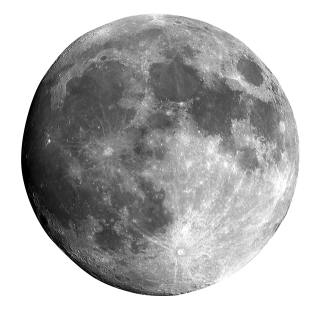 Project Overview
What do current rovers struggle with on the Moon?
What issues does equipment on the Moon have?
What task does our system need to accomplish?
Handles diverse terrain
Prevents regolith from affecting hardware
Novel form of movement
Joshua Baldwin
5
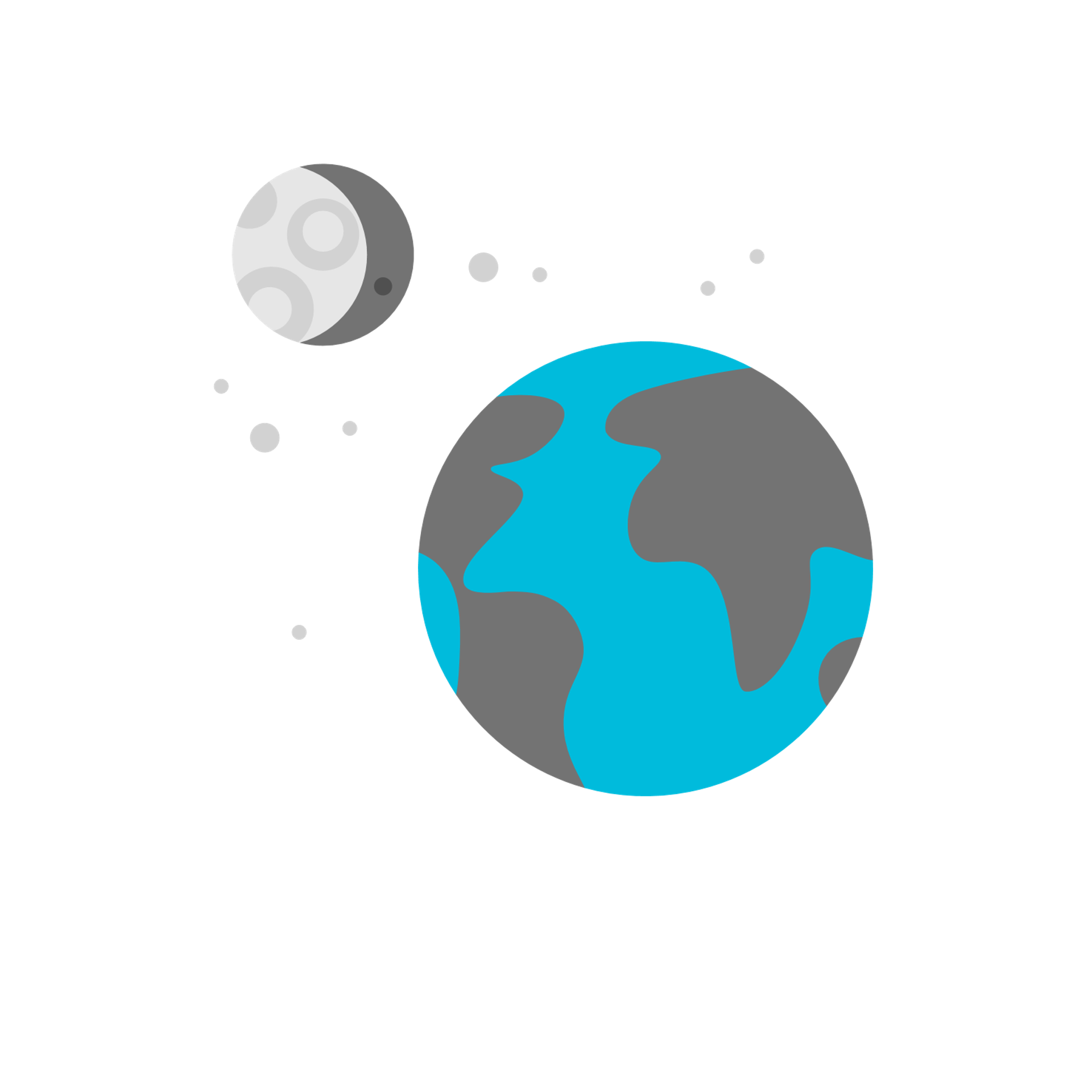 Objective
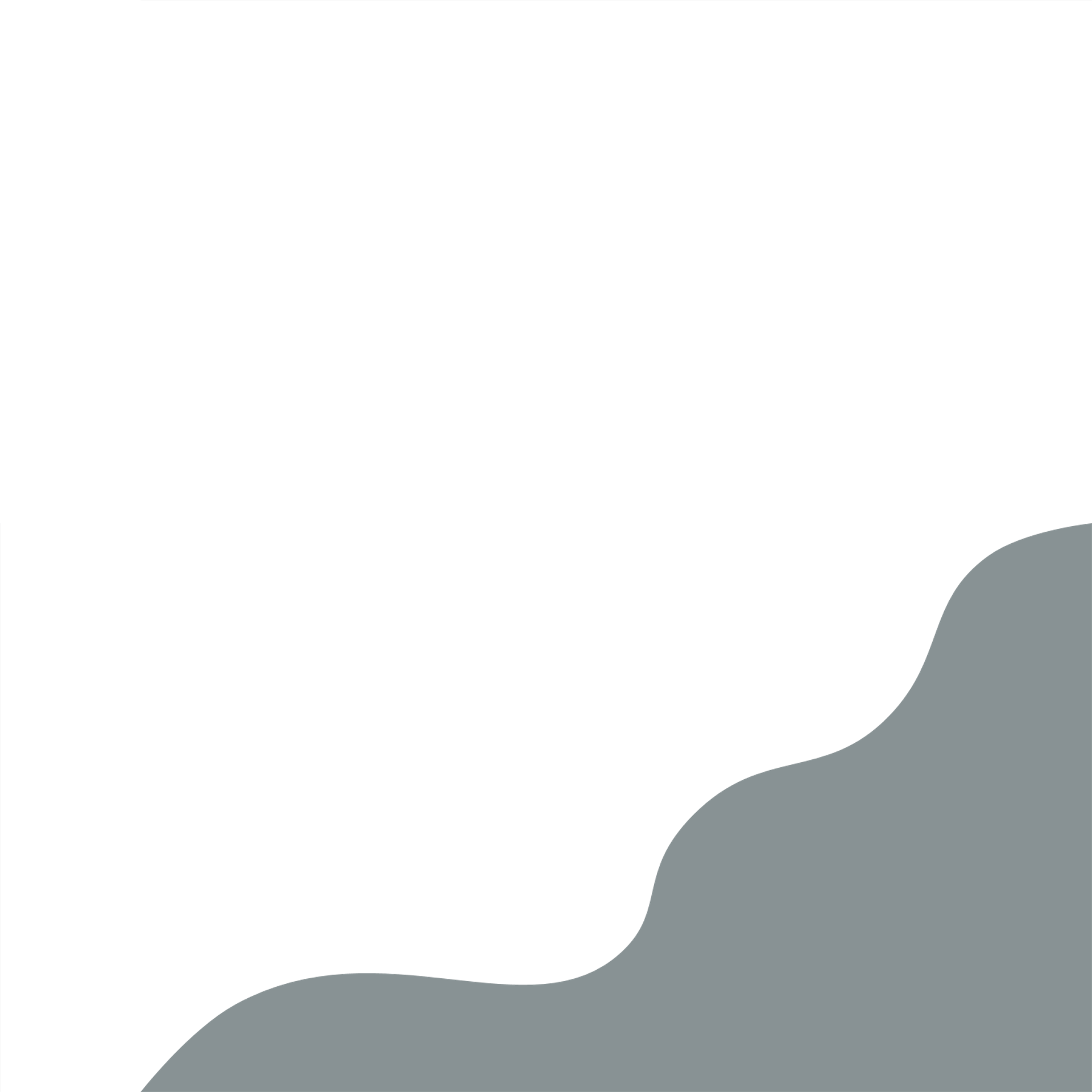 Design a novel form of movement that can successfully traverse the lunar surface
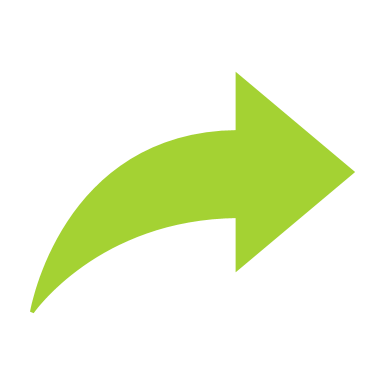 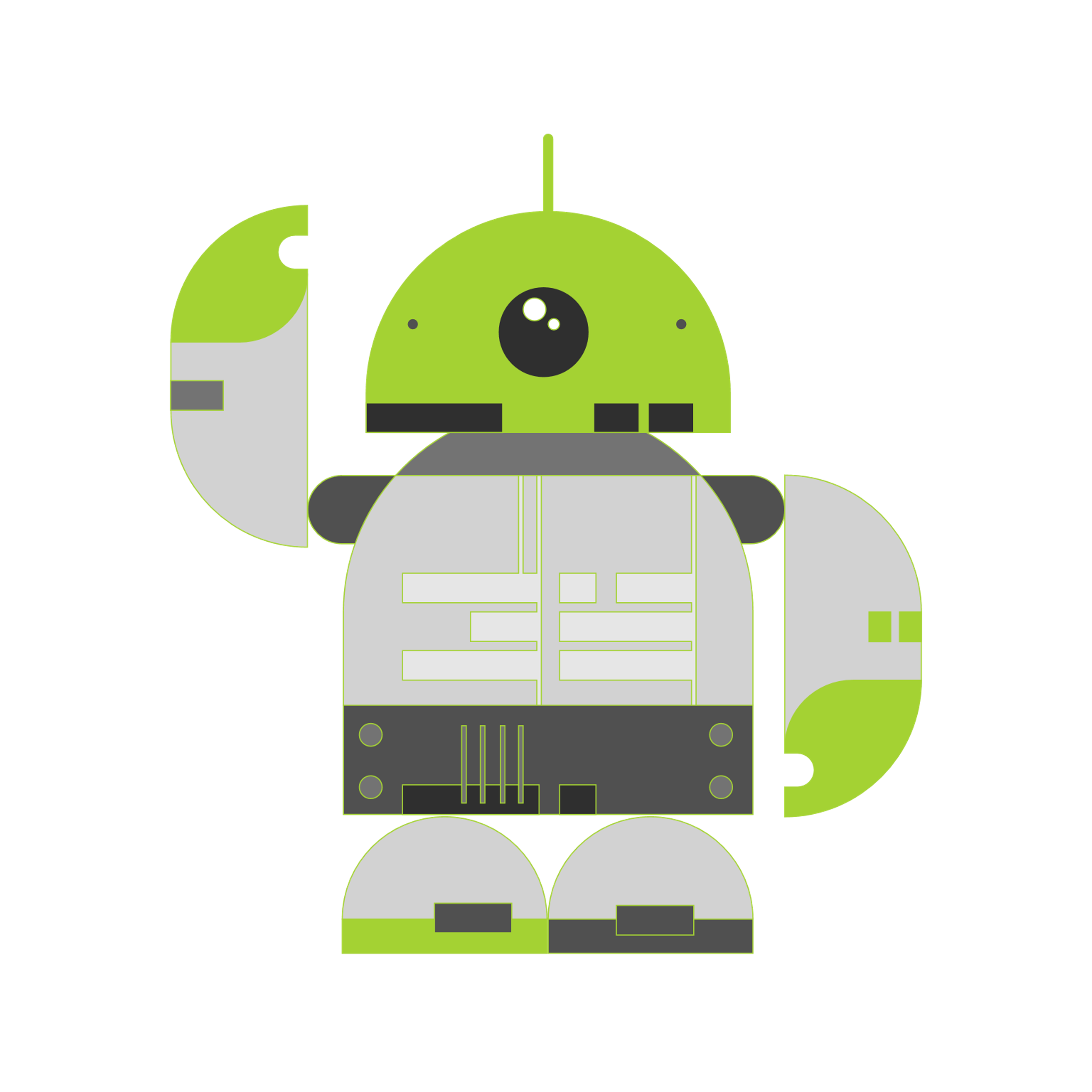 Joshua Baldwin
6
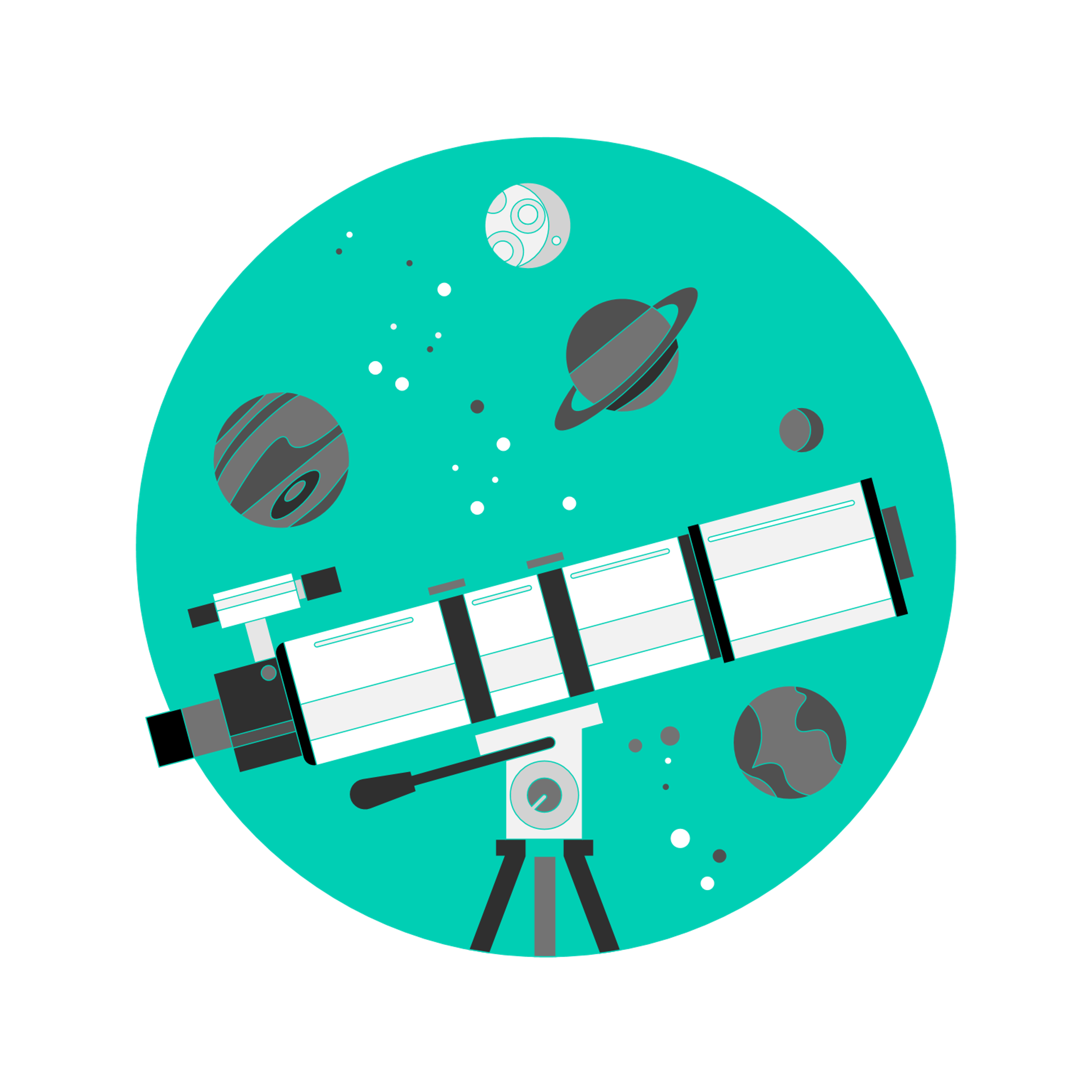 Key Goals
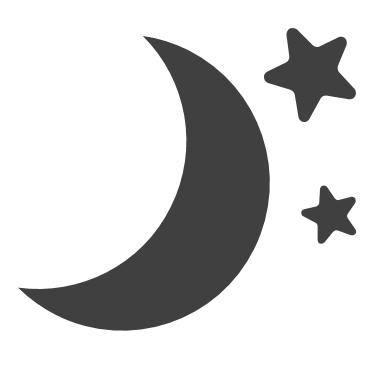 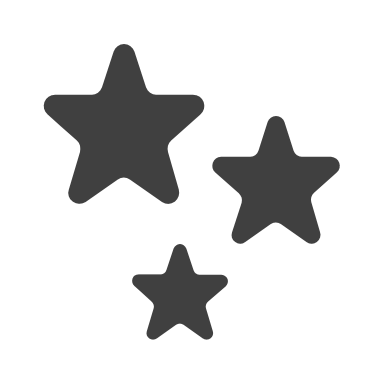 Lightweight
Mobility
Resists Regolith
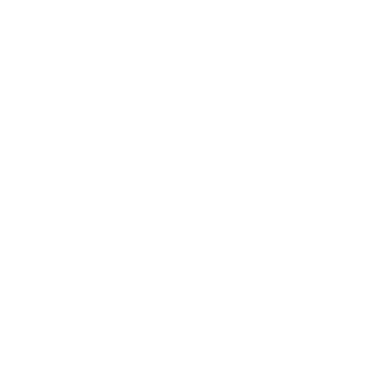 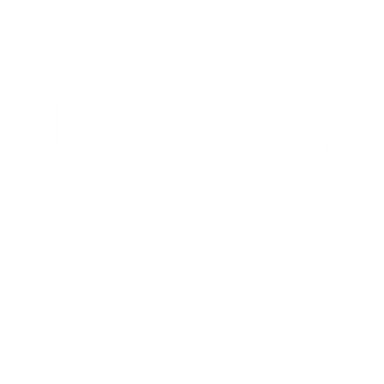 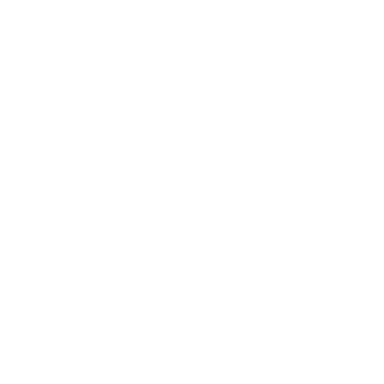 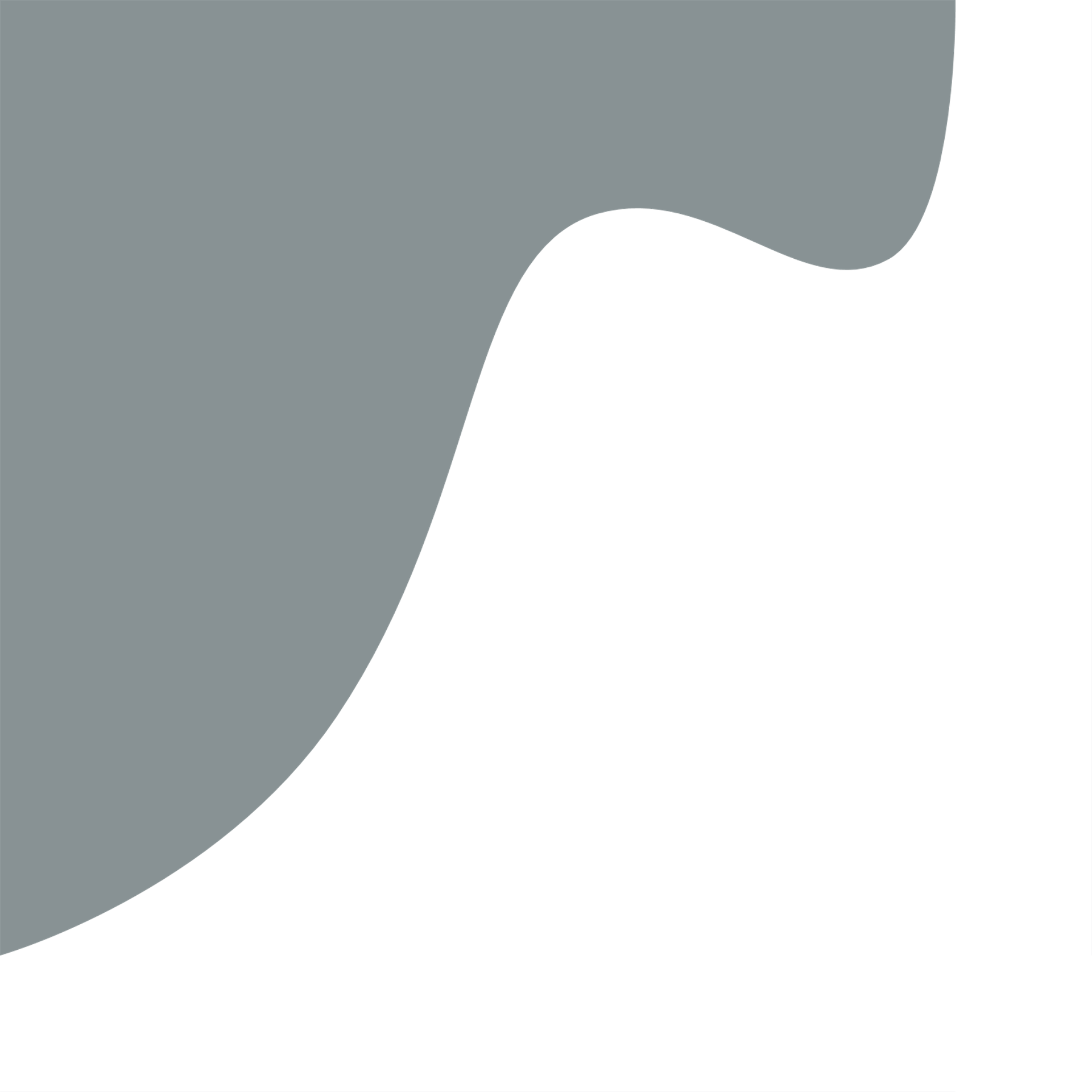 Joshua Baldwin
7
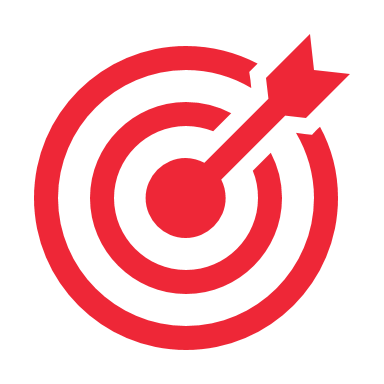 Targets and Metrics
Maintains Balance
Controls Velocity
Avoids Obstacles
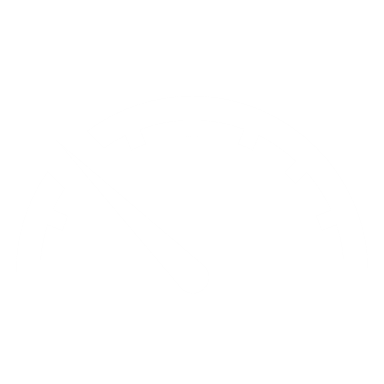 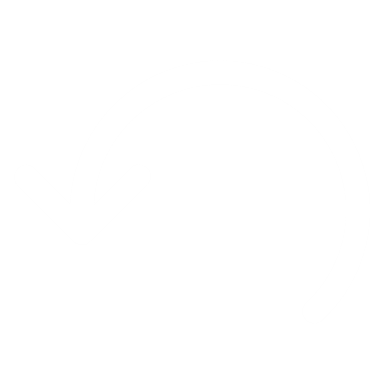 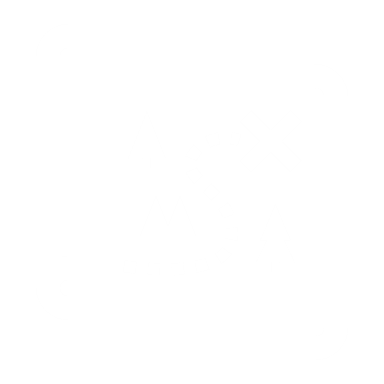 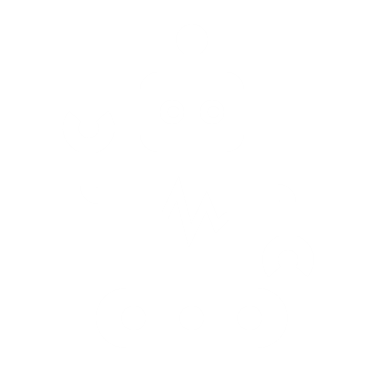 Prevents Immobilization
Regolith Protection
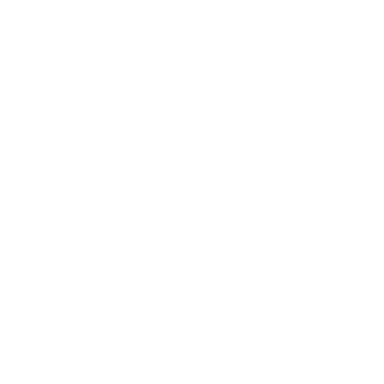 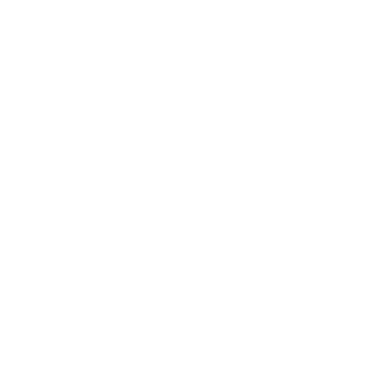 Joshua Baldwin
8
Concept Generation–High Fidelity
4-legged Rover with Snowshoes
Jansen Mechanism Kinetic Linkage
Office Chair Design
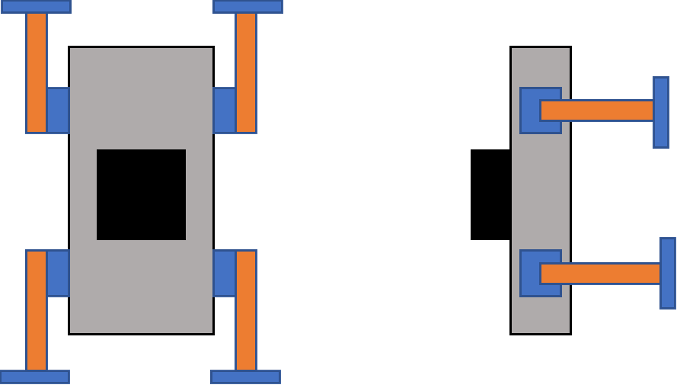 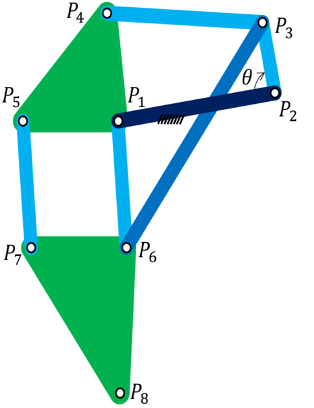 Joshua Baldwin
9
[Speaker Notes: Binary Pairwise Comparison, House of Quality, Pugh Charts, and Analytical Hierarchy Process]
Concept Generation–High Fidelity
4-legged Rover with Snowshoes
Jansen Mechanism Kinetic Linkage
Office Chair Design
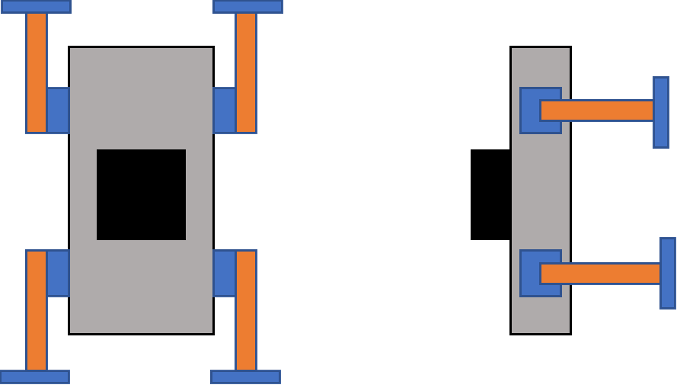 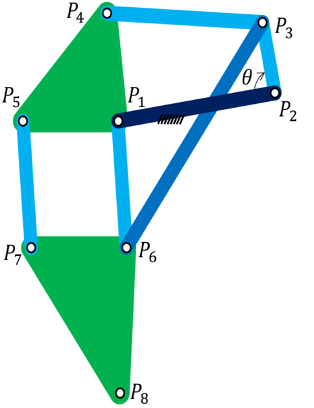 Joshua Baldwin
10
What Has Changed?
We were advised to ONLY focus on the foot attachment to Dr. Clark's robot
Why?
Limited time and budget constraints
The ability to present a deeper analysis
Joshua Baldwin
11
Current Work
Joshua Baldwin
12
Foot Lattice Testing
The Drop Test
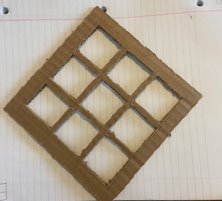 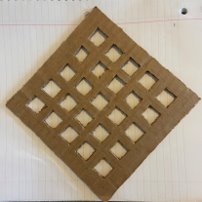 50%
75%
25%
Joshua Baldwin
13
[Speaker Notes: 6"x6", ½" borders. Percentages are total area removed from the cardboard. Dropped at heights of 1ft and 2ft with 4 stacks of 8 quarters in the middle of each.]
The Drop Test 2.0
Dropping Device
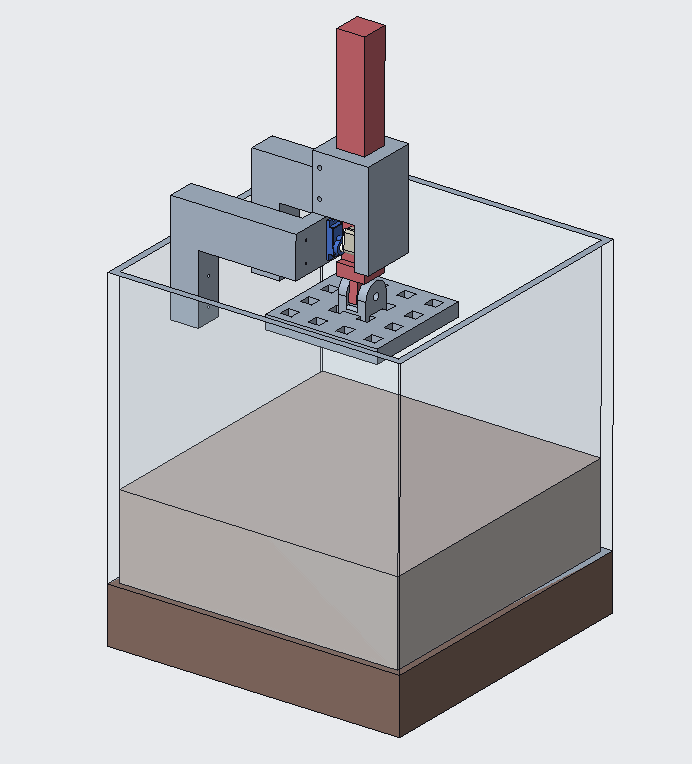 Modular design
Guide
(10 x 10 x 10) inches
Foot
Controlled experiments
Regolith
Optical analysis
Regolith Displacement Test Assembly
Joshua Baldwin
14
The Drop Test 2.0
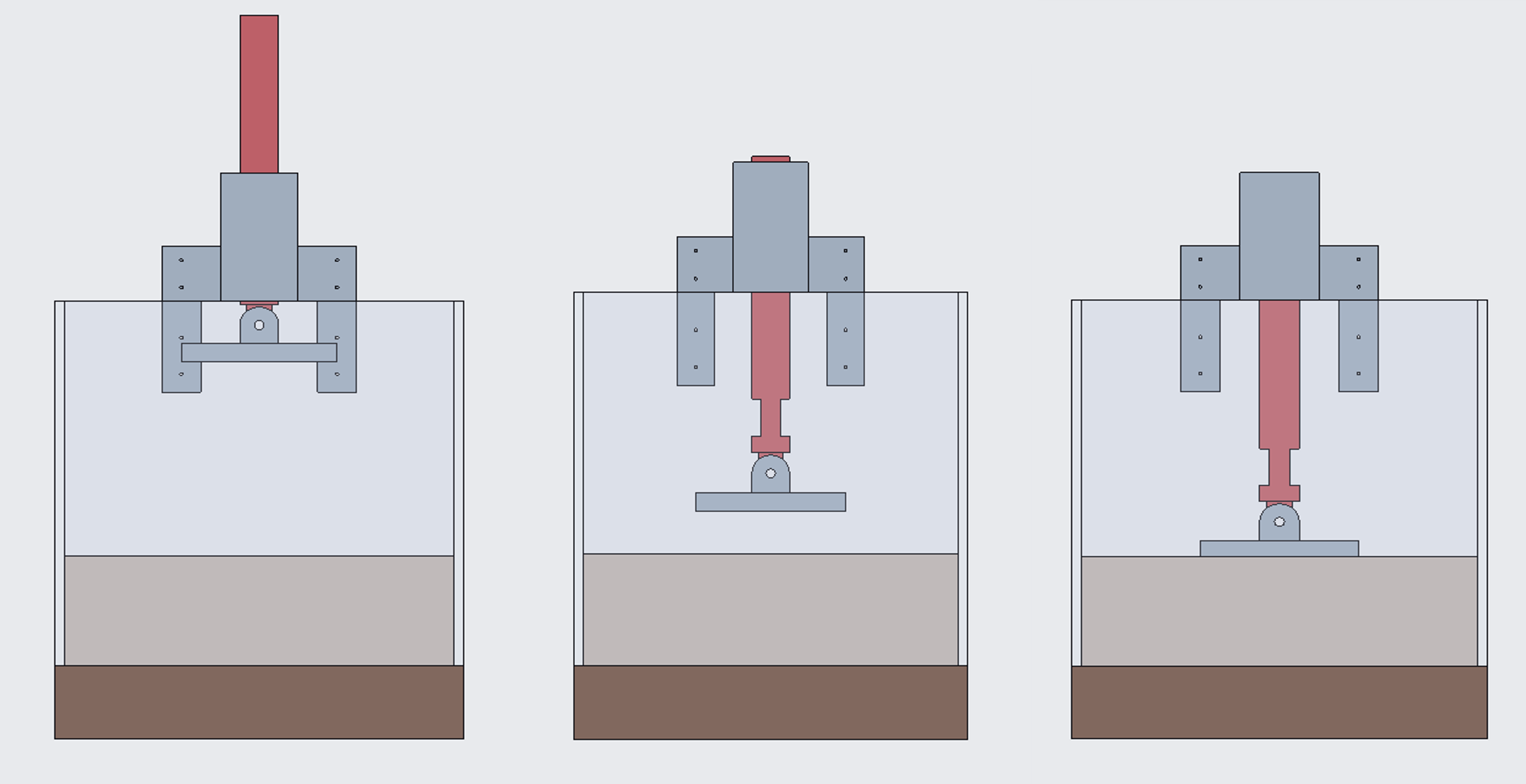 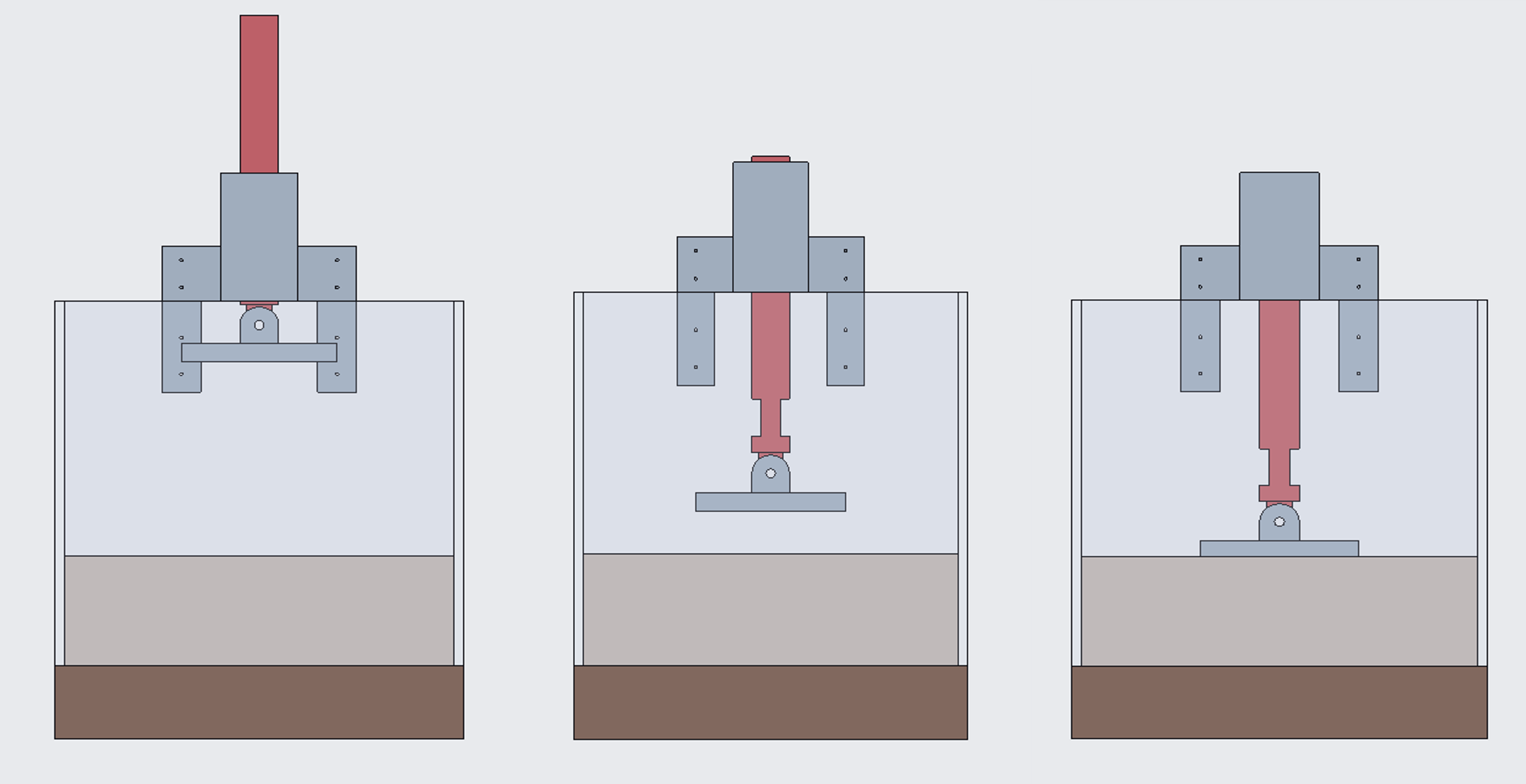 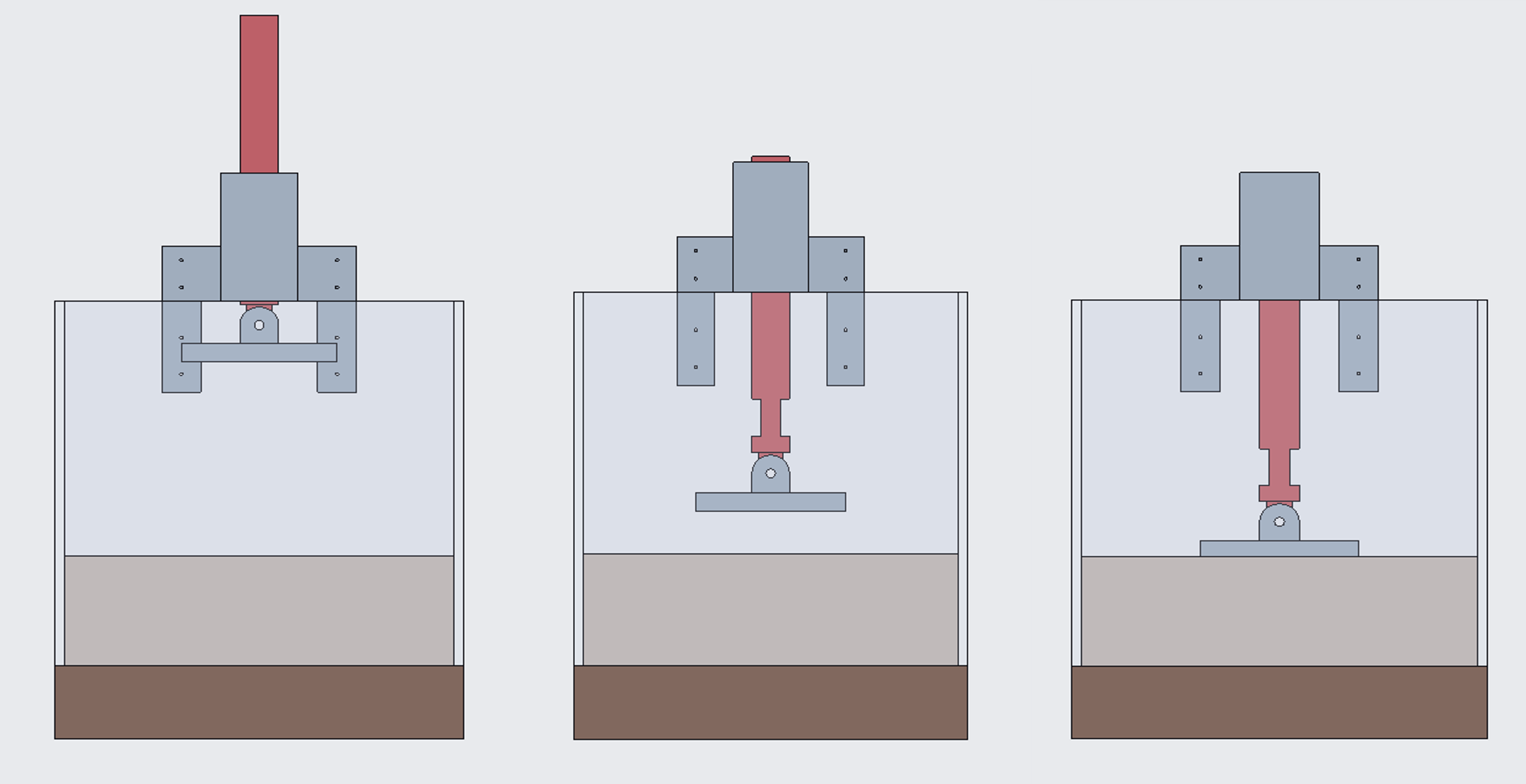 Attach Feet
Release
Observe Results
Joshua Baldwin
15
Foot Designs
Joseph Way
16
Foot Design 1
Elliptical Shape
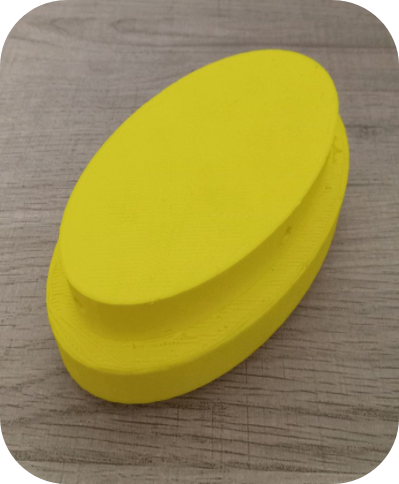 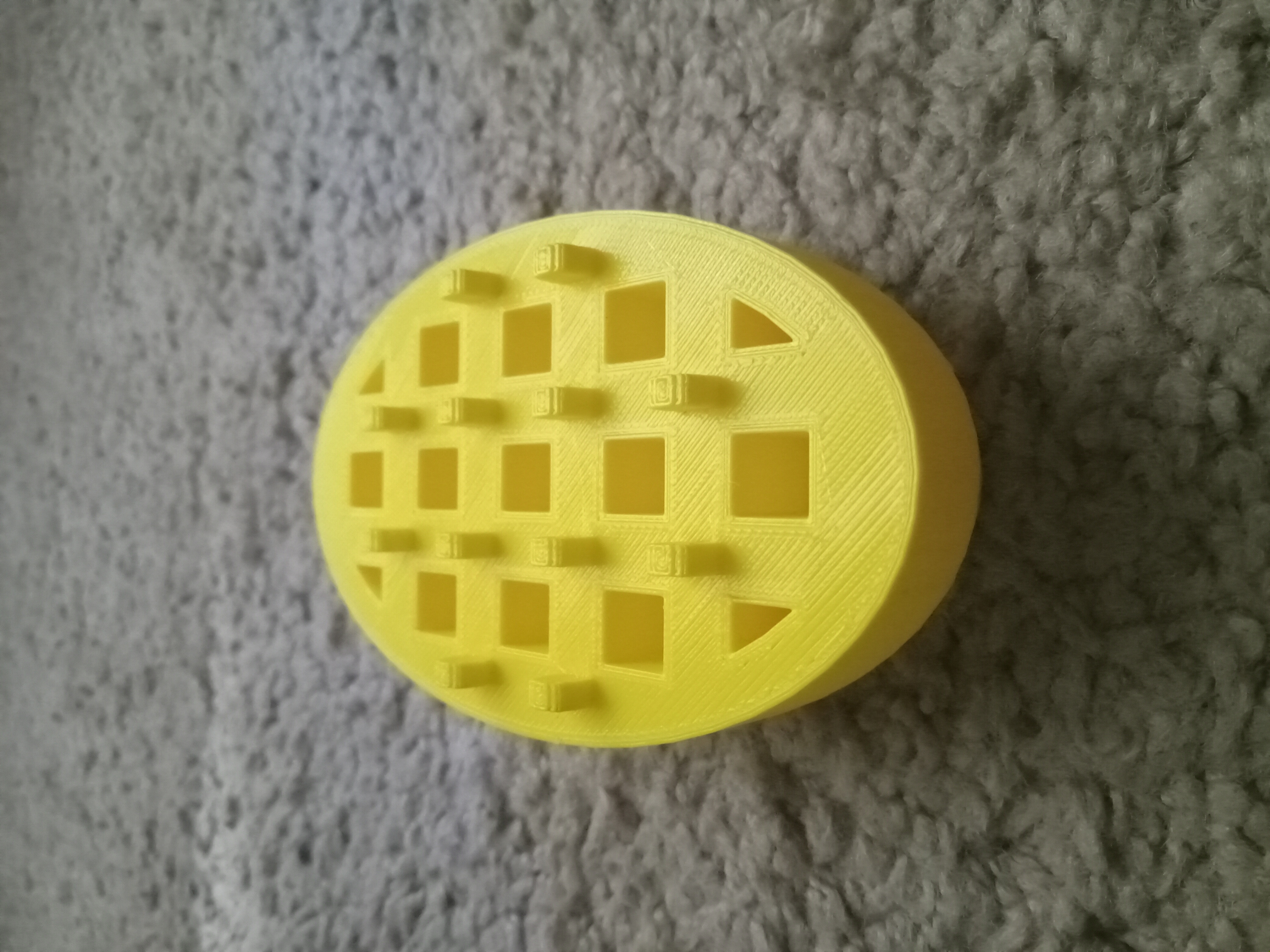 Square Lattice
Studs for Traction
Joseph Way
17
Foot Design 2
Hook on Toe
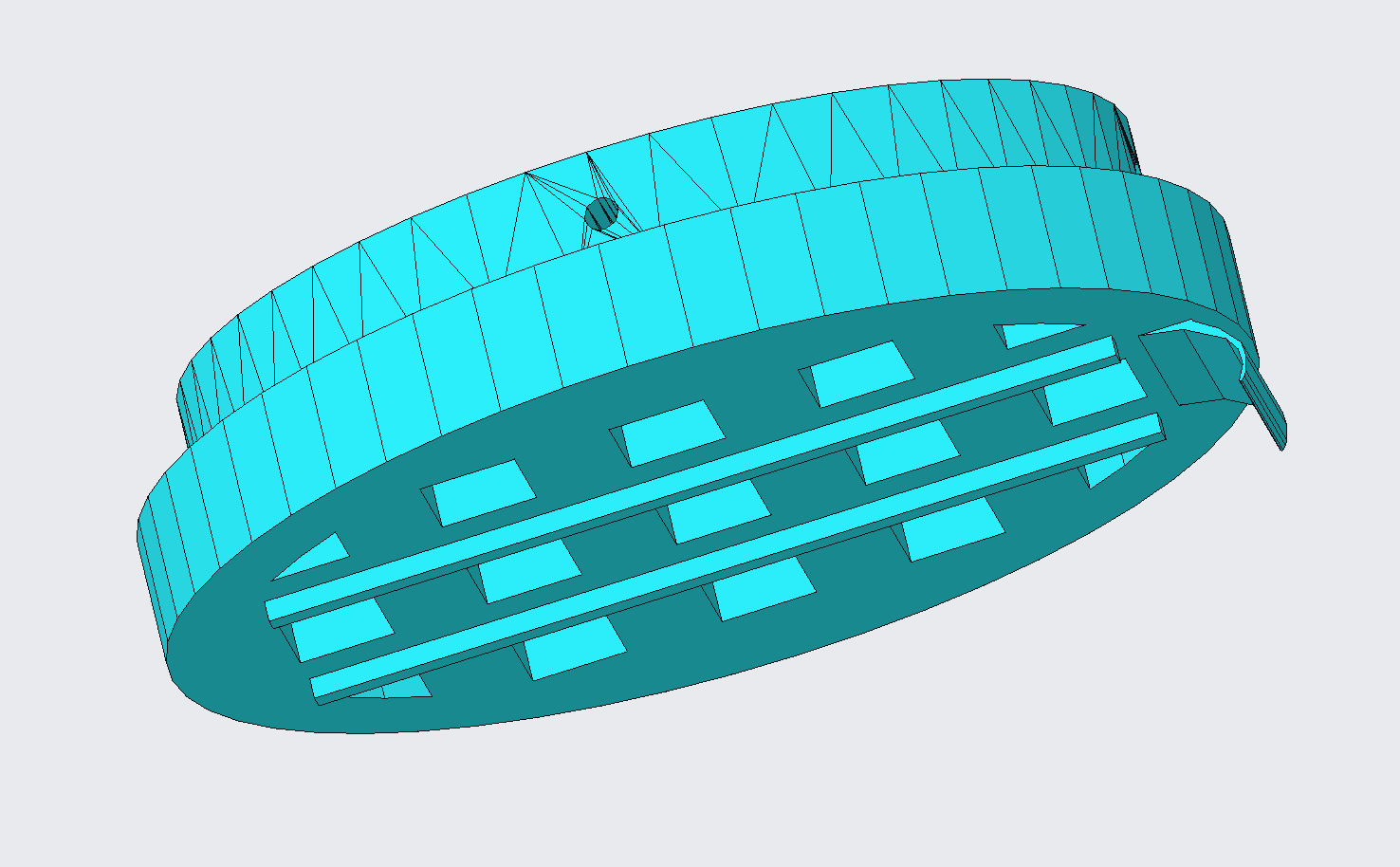 Traction Rails
Square Lattice
Joseph Way
18
Foot Design 3
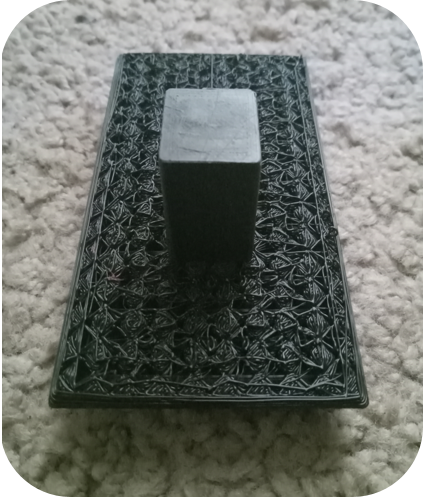 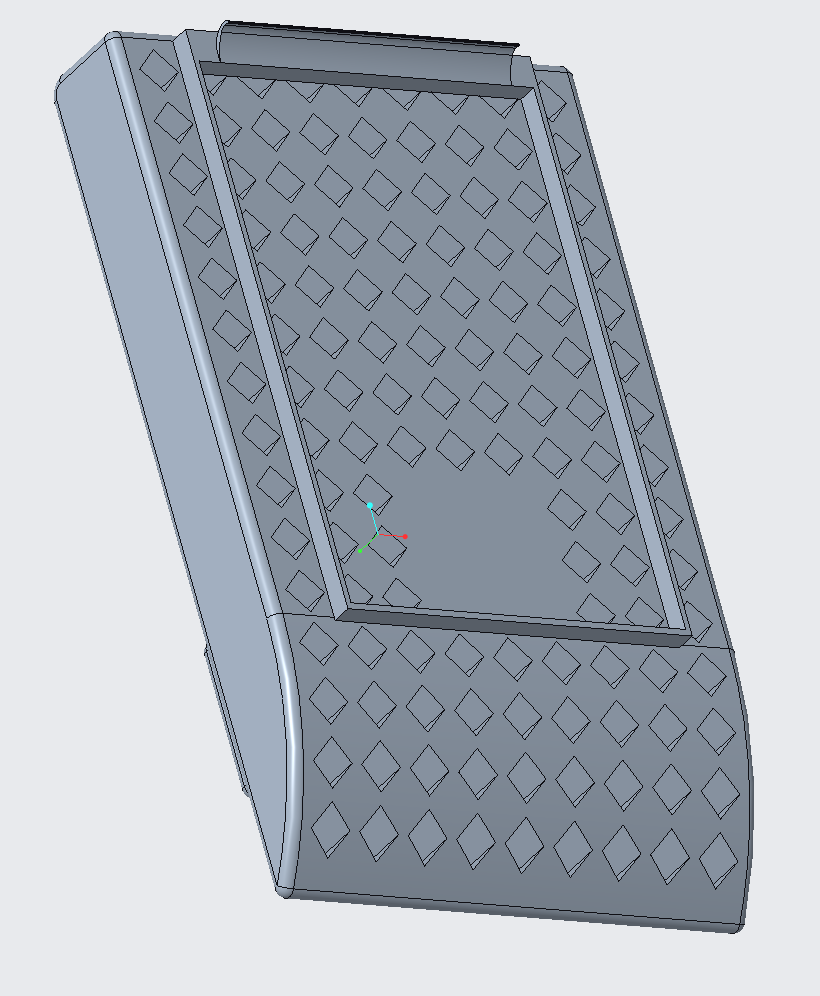 Platform Design
Diamond Lattice
Curved Heel
Joseph Way
19
Ankle Joint Designs
Joseph Way
20
Flexing Joint
Flexible Material
Strong Bending Strength
High Elastic Modulus
Joseph Way
21
Rigid Joint
Rigid Attachment
Reduce Stress
Resistant to Regolith
Joseph Way
22
Spring Joint
Springs
Balance
Pin Joint
Joseph Way
23
Ball and Socket Joint
Ball and Socket
Compression Springs
Adjust to Terrain
Joseph Way
24
Cartilage Joint
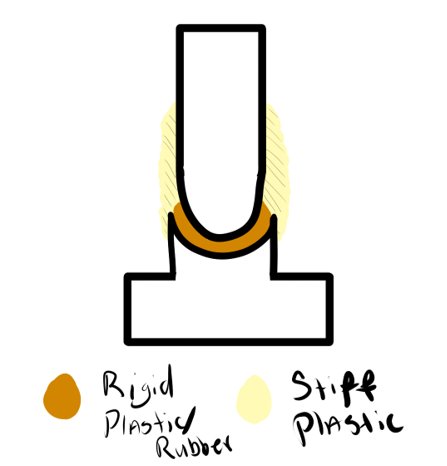 Elastic Joint
Elastic Material
Stiff Plastic
Stiff Plastic Shell
Joseph Way
25
What Comes Next?
Testing Prototype
Trip to MSFC
Order Parts
Feb 16th
Feb 22nd-24th
Feb 10th
Material Selection
Narrow Attachment Selection
Feb 13th
Feb 17th
*all end dates
Joseph Way
26
References
https://blog.chesterton.com/sealing/understanding-spring-energized-seals/
https://byjus.com/physics/electrostatic-shielding/#:~:text=Electrostatic%20shielding%20is%20a%20phenomenon,are%20blocked%20using%20the%20cage.
27
References
Ars.els-cdn.com. (n.d.). Retrieved October 10, 2022, from https://ars.els-cdn.com/content/ 

https://upload.wikimedia.org/wikipedia/commons/thumb/b/b7/Moon_Landing_Sites.svg/1200px-Moon_Landing_Sites.svg.png . (n.d.). Retrieved October 10, 2022, from https://ars.els-cdn.com/content/
28
Manufacturing
Upcoming Presenter’s Name
29
Testing
Upcoming Presenter’s Name
30
Project Management
31
# Most Important Points
The quick brown fox jumps over the lazy dog. 
The quick brown fox jumps over the lazy dog. 
The quick brown fox jumps over the lazy dog. 
The quick brown fox jumps over the lazy dog. 
The quick brown fox jumps over the lazy dog. 
The quick brown fox jumps over the lazy dog.
32
Lessons Learned
33
Reference
Lorem ipsum dolor sit amet, consectetuer adipiscing elit. Maecenas porttitor congue massa. Fusce posuere, magna sed pulvinar ultricies, purus lectus malesuada libero, sit amet commodo magna eros quis urna.
Lorem ipsum dolor sit amet, consectetuer adipiscing elit. Maecenas porttitor congue massa. Fusce posuere, magna sed pulvinar ultricies, purus lectus malesuada libero, sit amet commodo magna eros quis urna.
Lorem ipsum dolor sit amet, consectetuer adipiscing elit. Maecenas porttitor congue massa. Fusce posuere, magna sed pulvinar ultricies, purus lectus malesuada libero, sit amet commodo magna eros quis urna.
Lorem ipsum dolor sit amet, consectetuer adipiscing elit. Maecenas porttitor congue massa. Fusce posuere, magna sed pulvinar ultricies, purus lectus malesuada libero, sit amet commodo magna eros quis urna.
Lorem ipsum dolor sit amet, consectetuer adipiscing elit. Maecenas porttitor congue massa. Fusce posuere, magna sed pulvinar ultricies, purus lectus malesuada libero, sit amet commodo magna eros quis urna.
Lorem ipsum dolor sit amet, consectetuer adipiscing elit. Maecenas porttitor congue massa. Fusce posuere, magna sed pulvinar ultricies, purus lectus malesuada libero, sit amet commodo magna eros quis urna.
Lorem ipsum dolor sit amet, consectetuer adipiscing elit. Maecenas porttitor congue massa. Fusce posuere, magna sed pulvinar ultricies, purus lectus malesuada libero, sit amet commodo magna eros quis urna.
Lorem ipsum dolor sit amet, consectetuer adipiscing elit. Maecenas porttitor congue massa. Fusce posuere, magna sed pulvinar ultricies, purus lectus malesuada libero, sit amet commodo magna eros quis urna.
Lorem ipsum dolor sit amet, consectetuer adipiscing elit. Maecenas porttitor congue massa. Fusce posuere, magna sed pulvinar ultricies, purus lectus malesuada libero, sit amet commodo magna eros quis urna.
34
Questions (be sure to design your own)
35
Backup Slides
36
Foot Lattice Testing
The Drop Test
Joshua Baldwin
37
Functional Decomp Backup
38
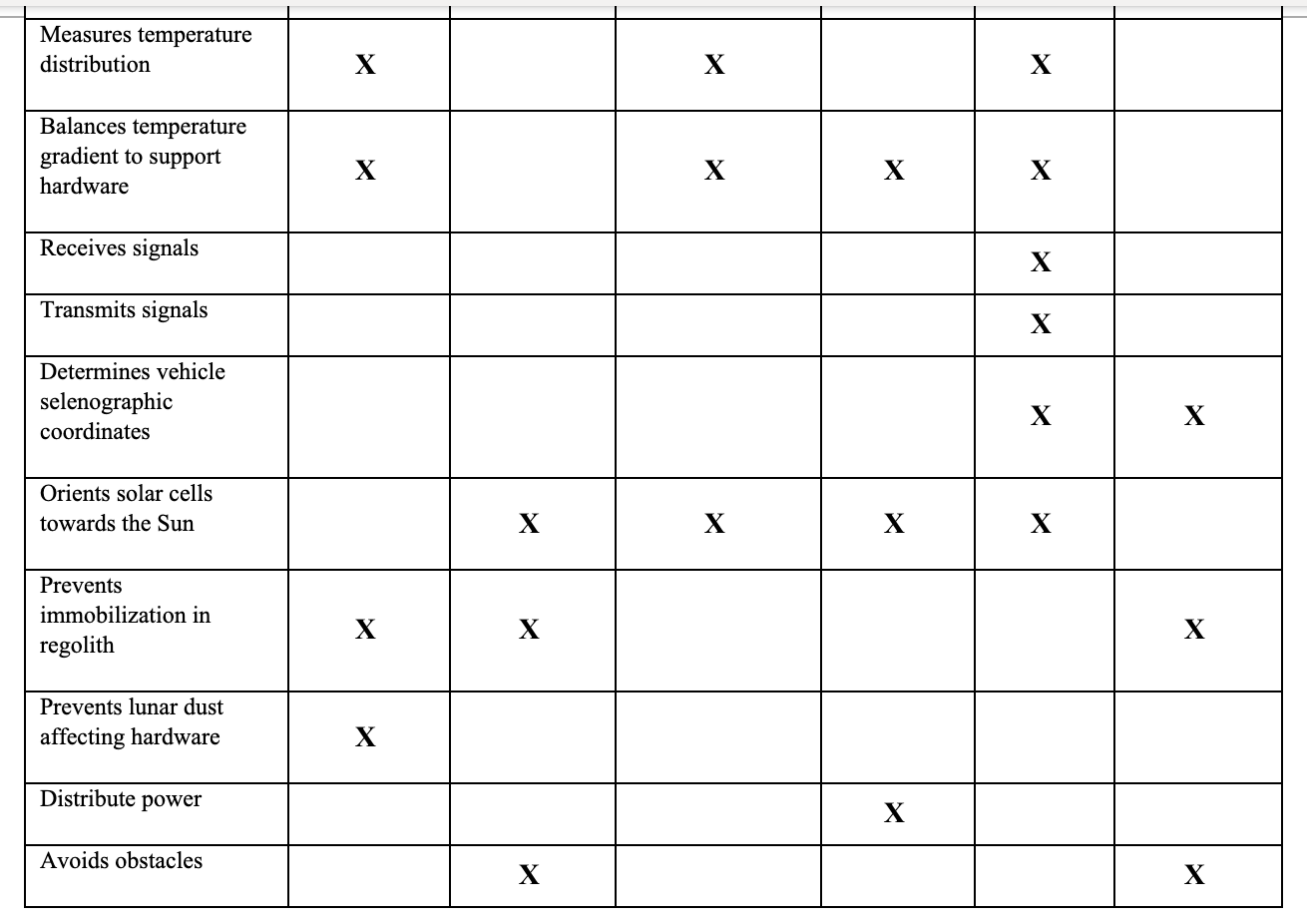 39
Target and Metrics Backup
40
41
42
Concept Selection Backup
43
House of Quality
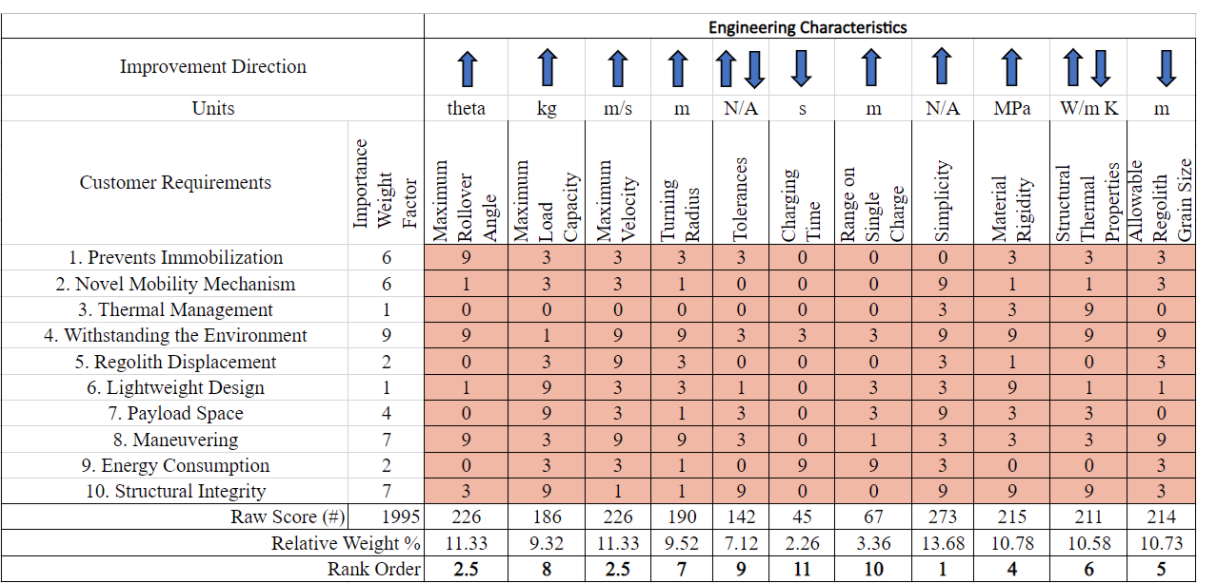 44
Pugh Chart
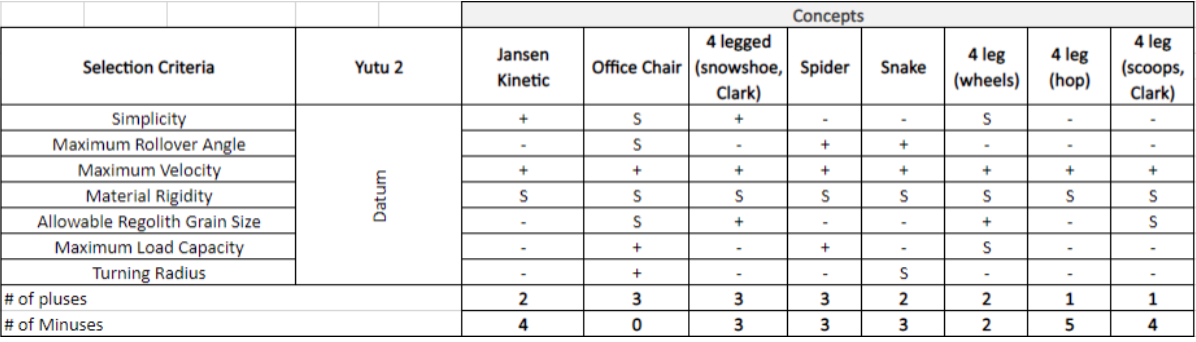 45
Pugh Chart
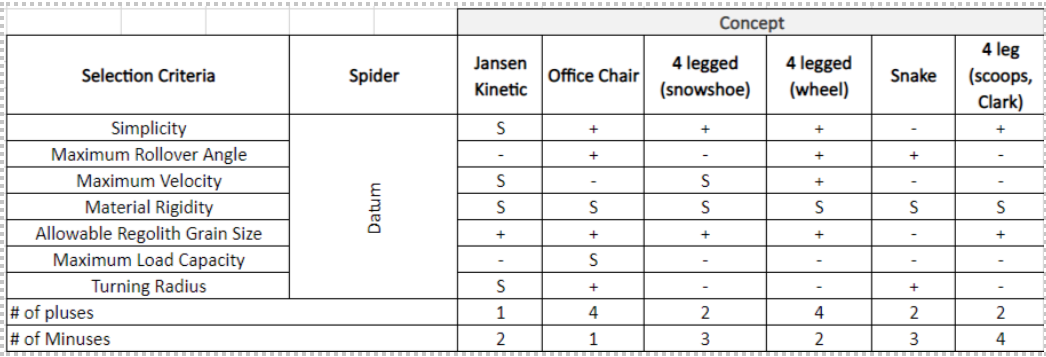 46
Pugh Chart
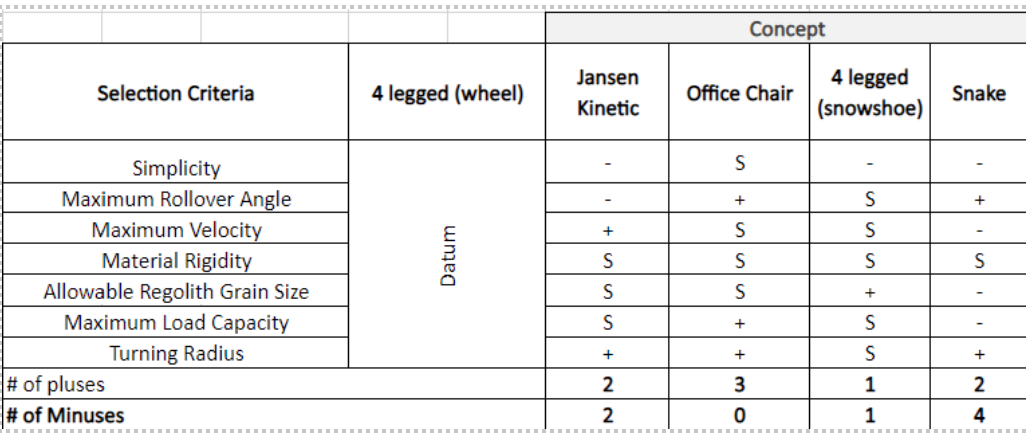 47
Detailed Math Backup
48
Standard Shapes
Summary Box
Text box 1
Outlined Text Box
49
Approved Logos
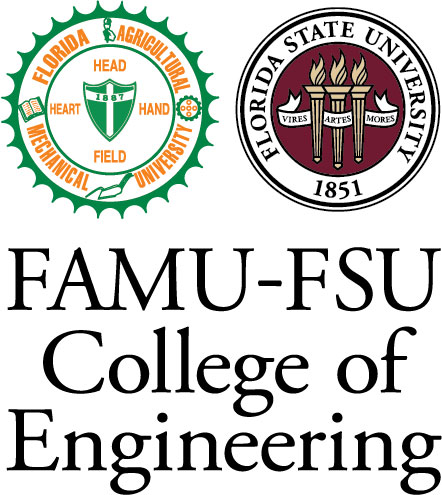 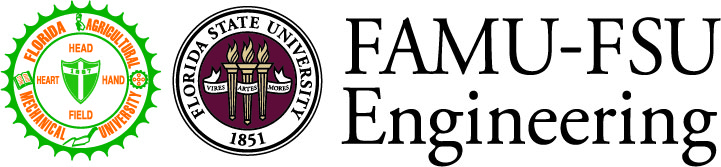 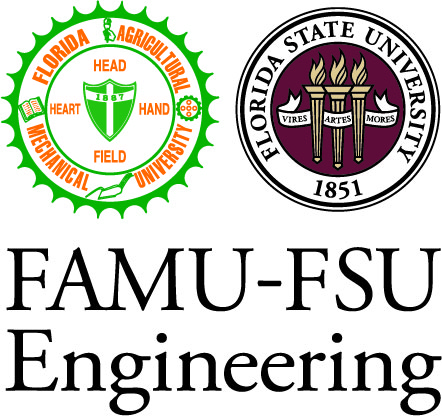 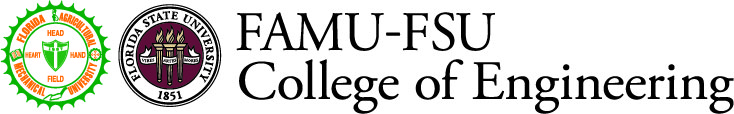 50
Color Palette
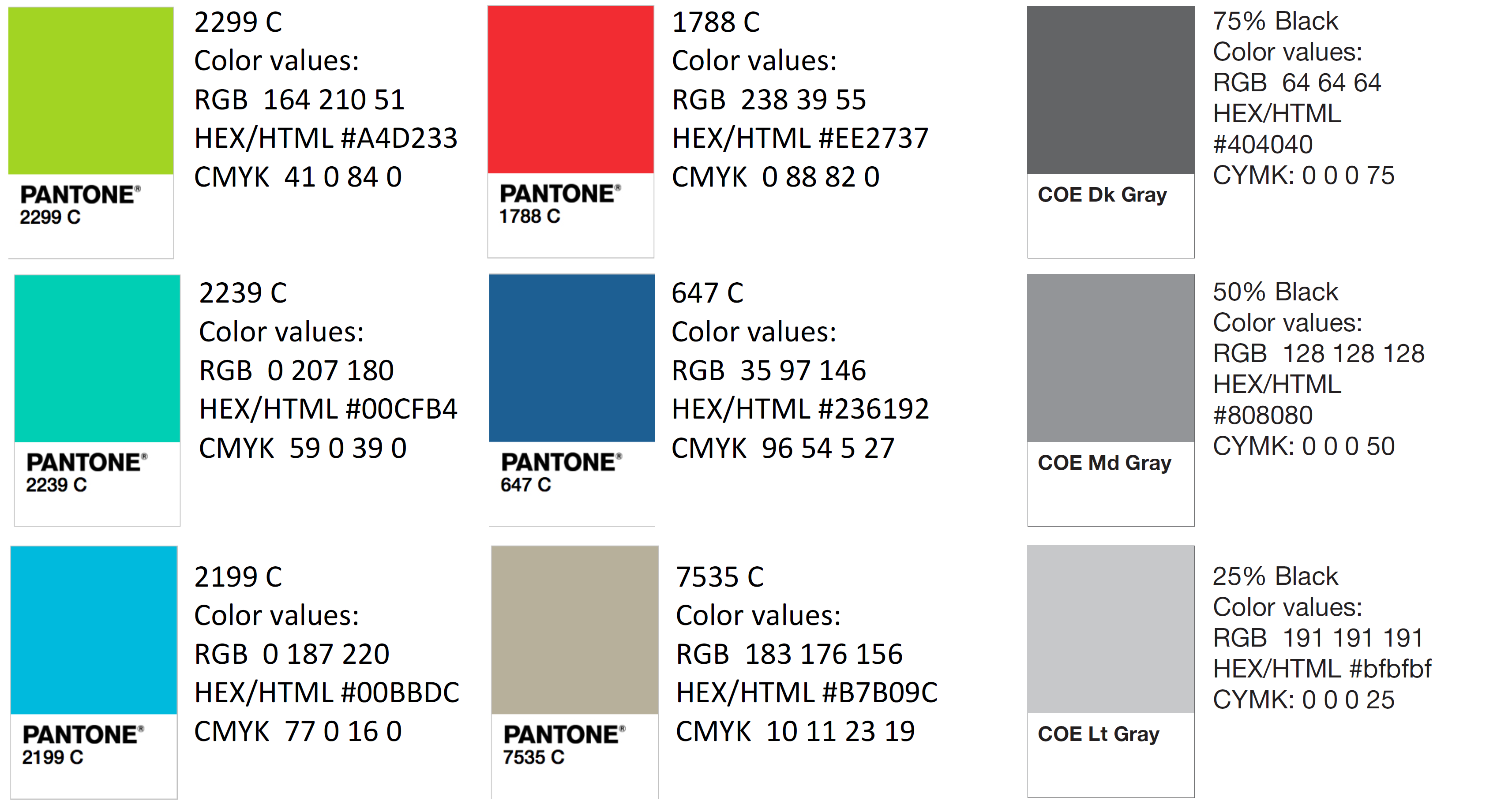 51
APA Tables
52